14th  February 2023
Beam blow-up due to injection kickers







B. Roche
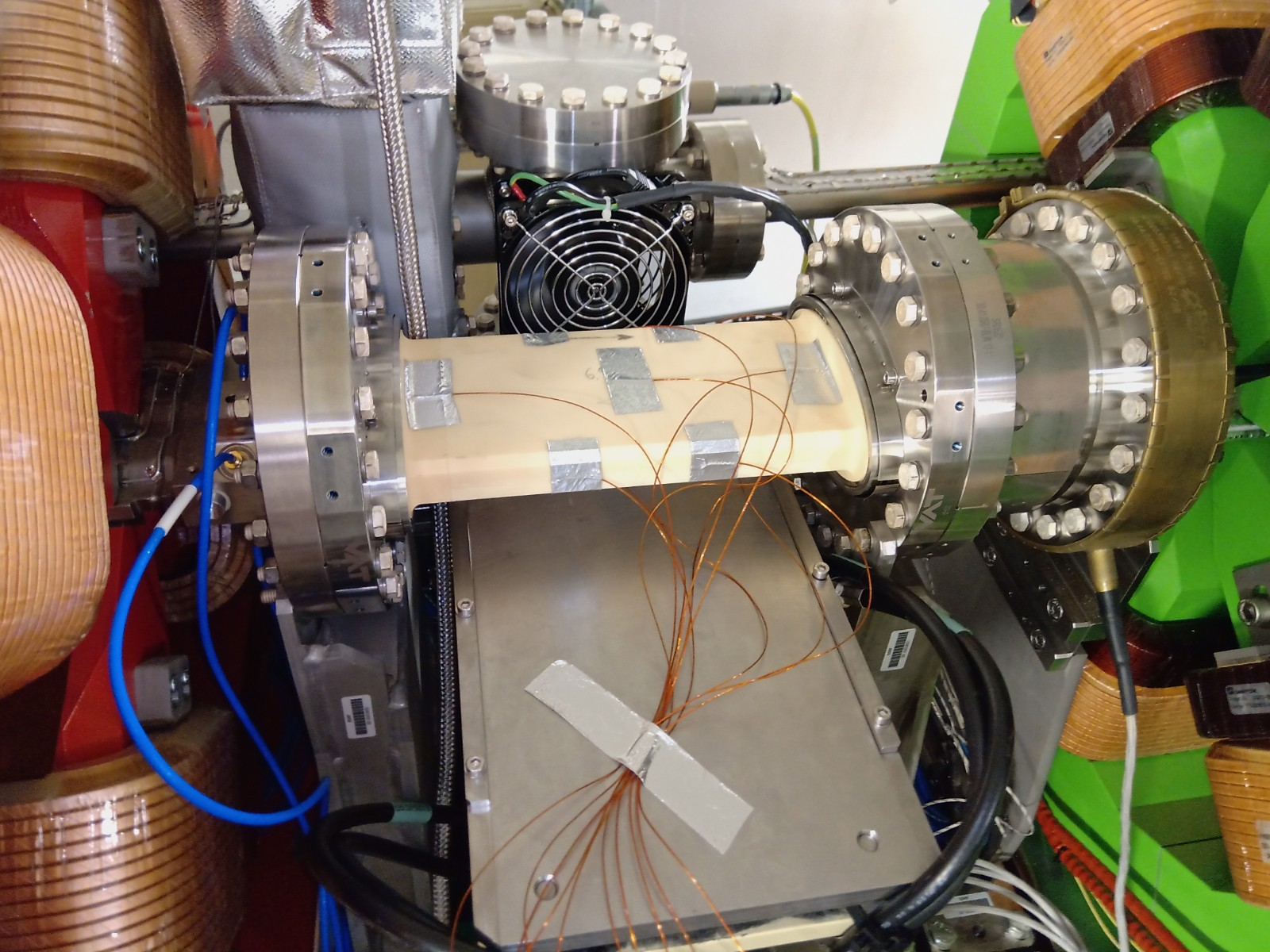 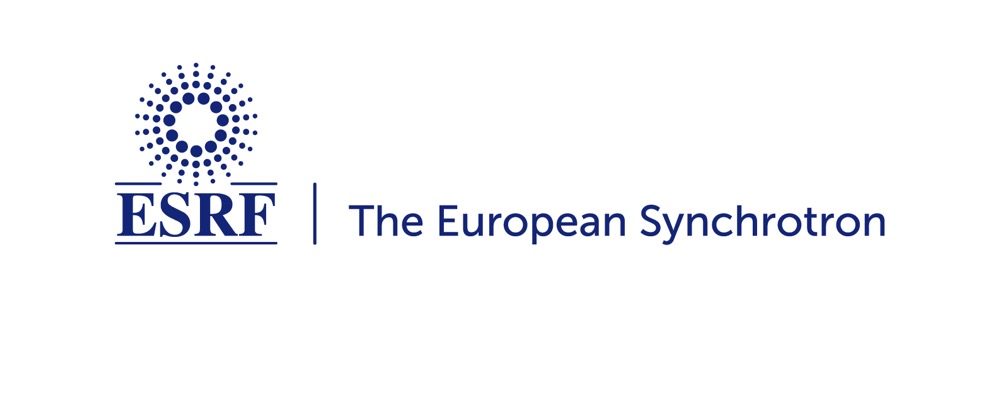 Perturbations in USM conditions
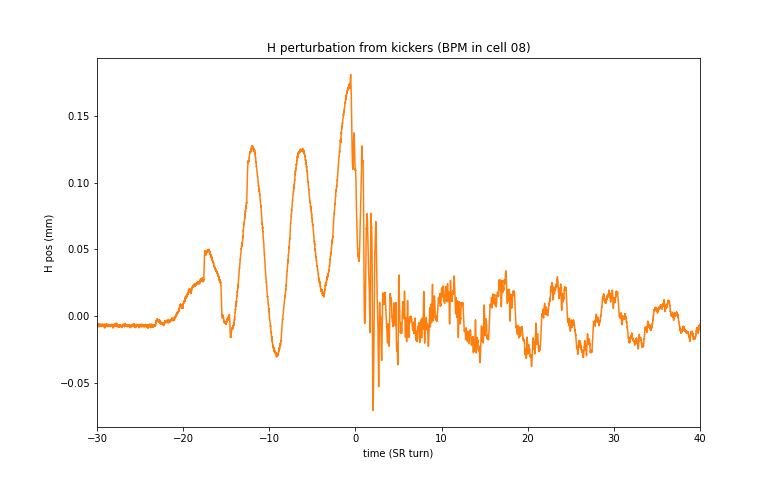 In USM condition we can measure the beam position after an injection kick.

But due to high chromaticity the oscillations of all particules become soon incoherent.

→ this measurement does not give the full picture with the high chromaticity

→ measured H emittance is below 300 pm
Question
We know that the high chromaticity is responsible for turning the betatron oscillations into emittance blow-up.

What happens at low chromaticity?

→ MDT 30/01/2023
Perturbations at low chromaticity
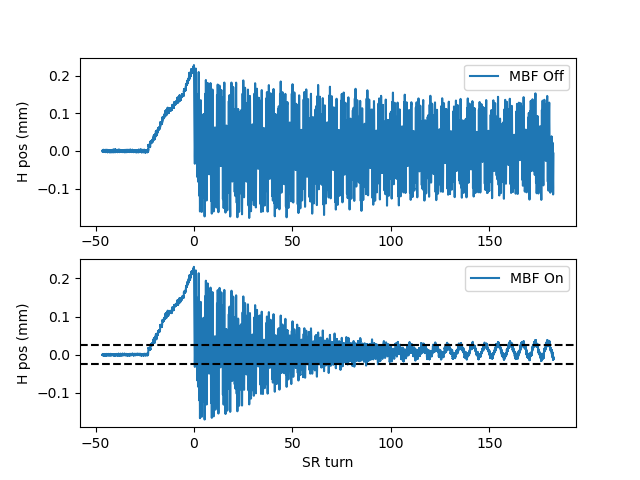 → very long coherent oscillations
The MBF is used to damp the betatron oscillations

→ 400 pm H emittance :(
Perturbations at low chromaticity
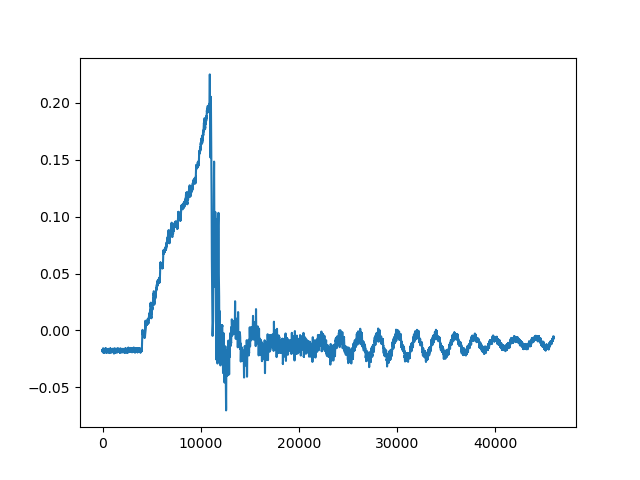 Still low chromaticity, but using the feedforward compensation instead of the MBF

→ H emittance still around 350 pm :-((
Perturbations at low chromaticity
To estimate the resulting beam blow-up, I just use a simple model considering that the beam oscillates, and compute the resulting “averaged beam profile”.
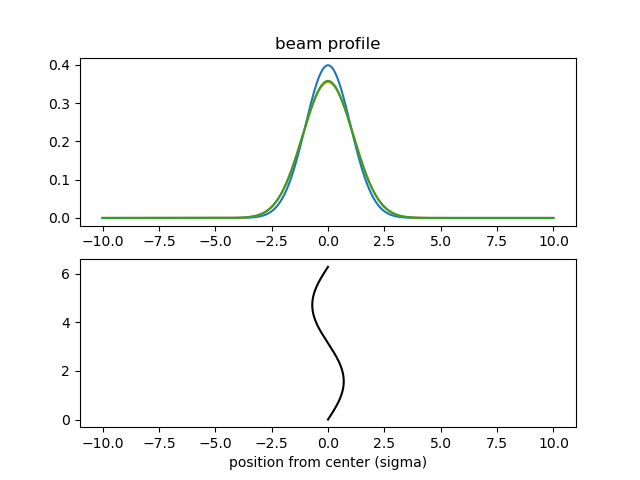 With a sin wave amplitude of 25 microns (measured before), the resulting “effective emittance” is  167 pm

Where does the H emittance blow-up come from???